Намжил Нанзатович Цыбиков
Н. Ц. и Х. Ц. Цыбиковы, родители
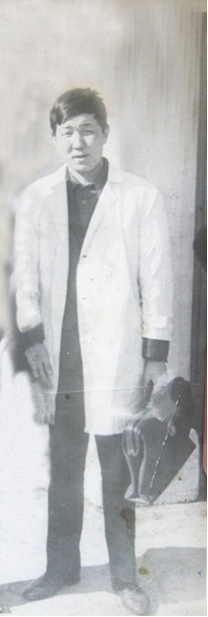 Намжил Цыбиков – студент!
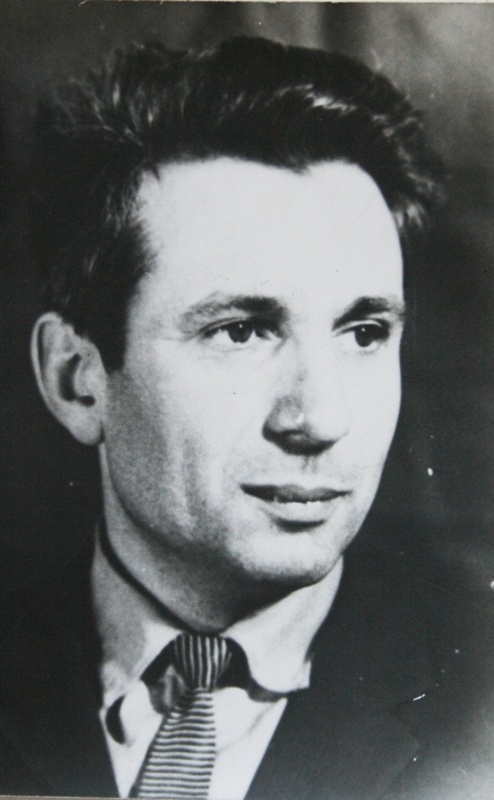 Учитель!


Борис Ильич Кузник
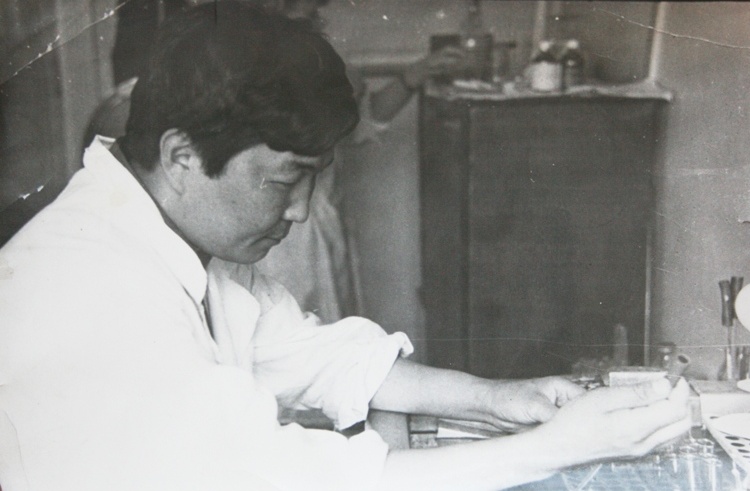 Идет эксперимент
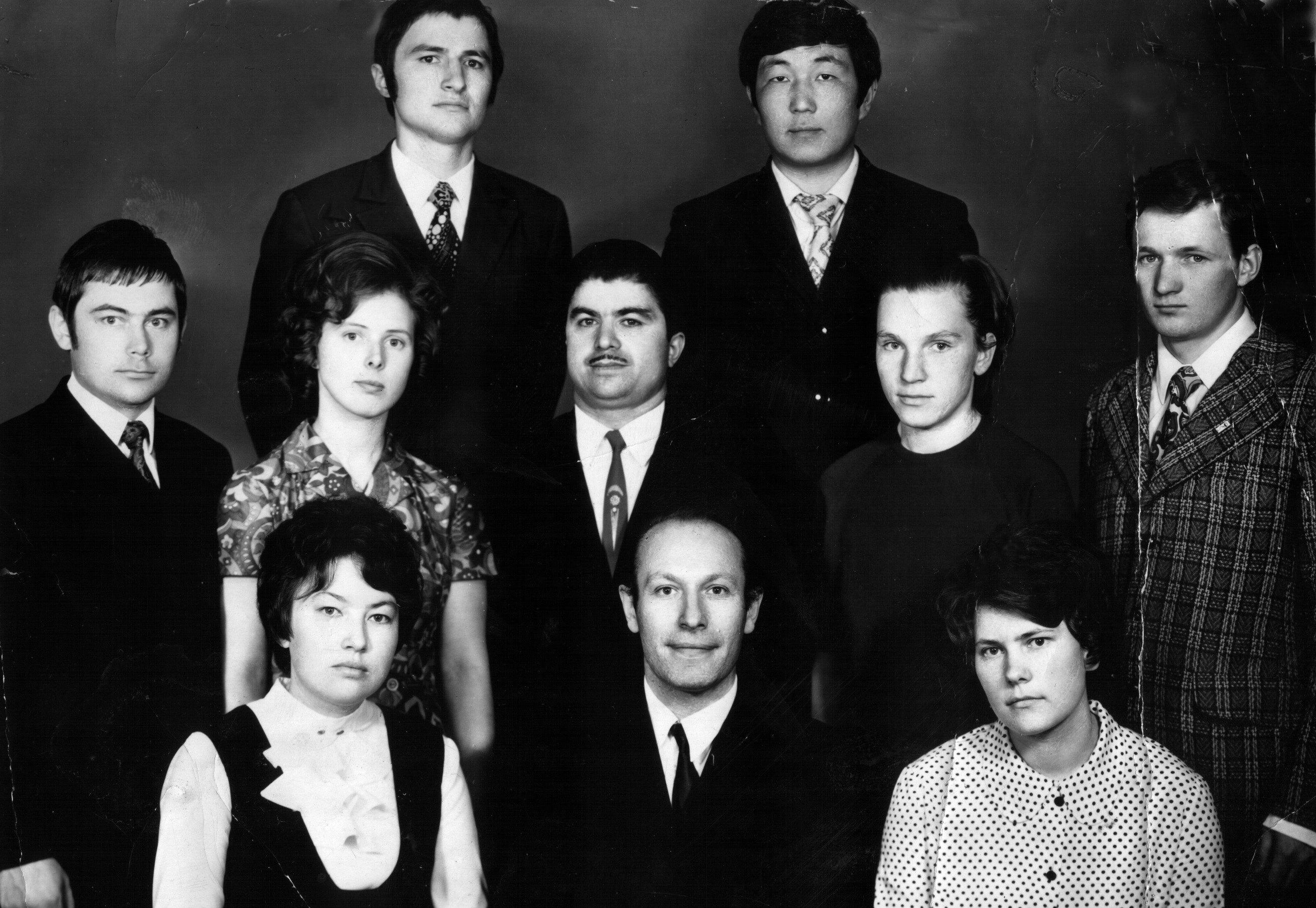 1973 год, 6 курс, в центре – 
Г.Е. Шмеркин
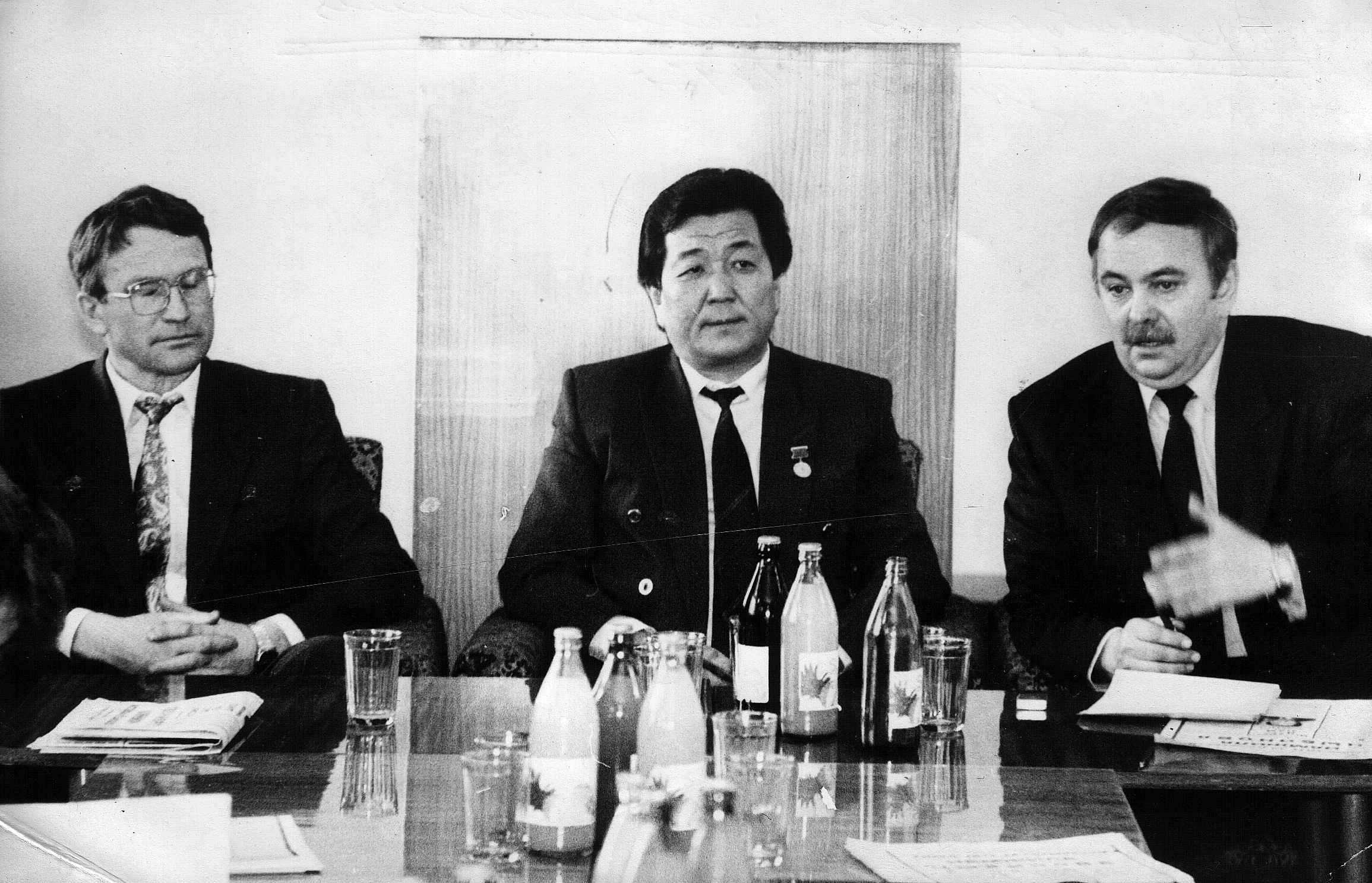 Предвыборная компания, 1993 год
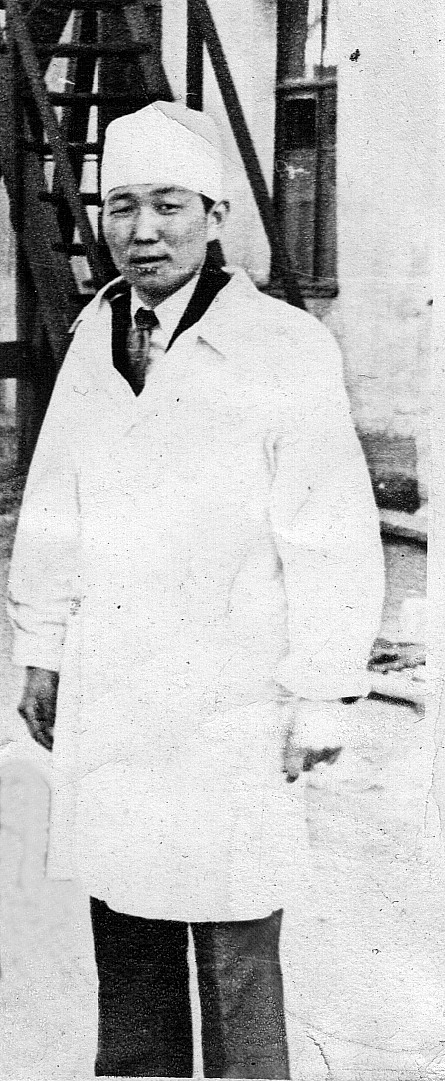 Почти взрослая жизнь!
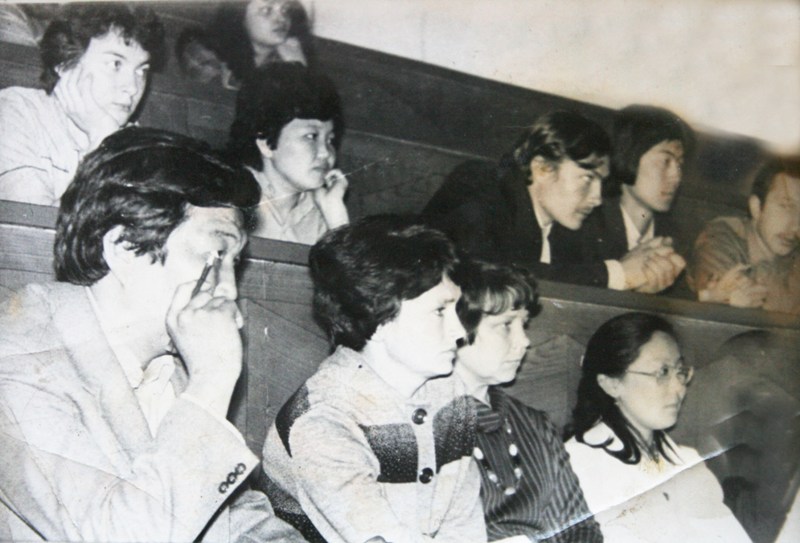 На переднем плане – Н.Н. Цыбиков 
и  Л.П. Малежик
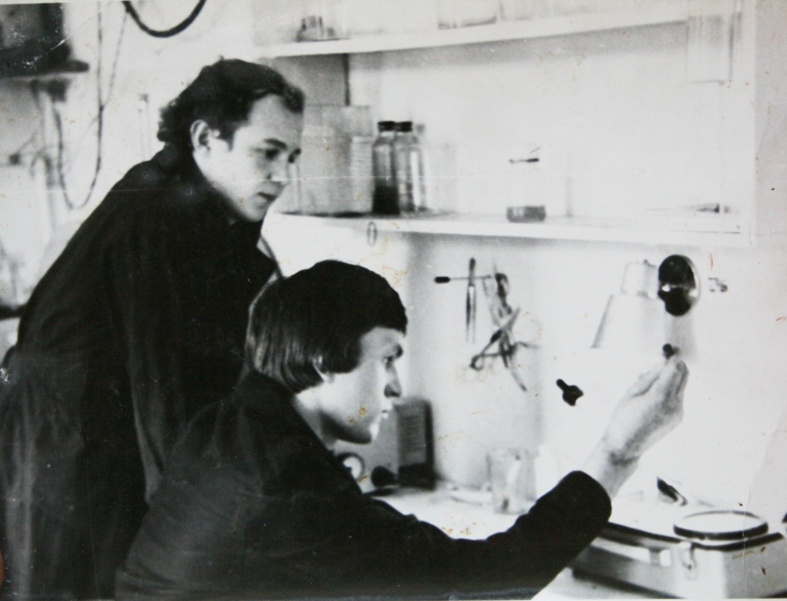 Первые члены команды 
Н.Н. Цыбикова
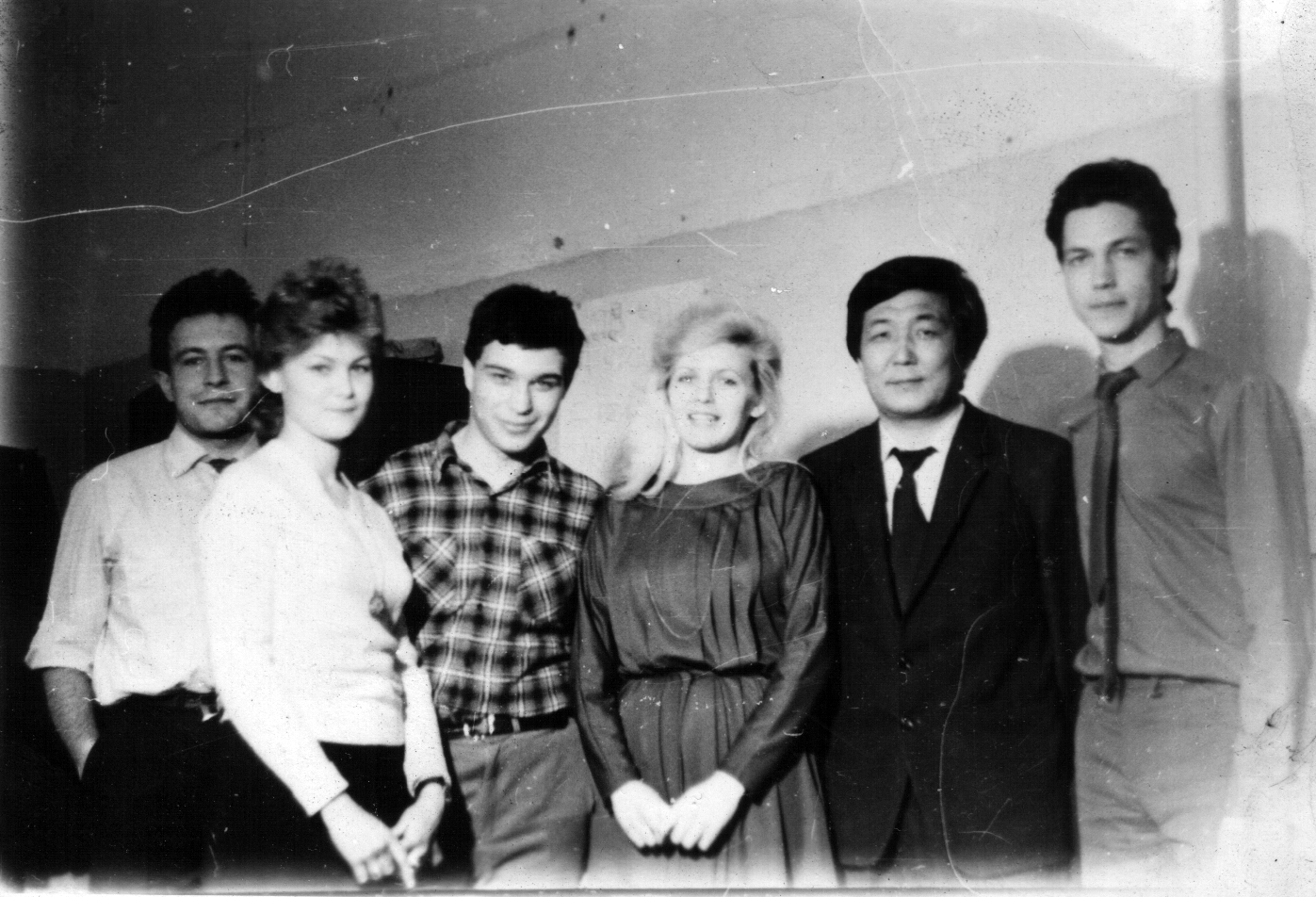 Первые аспиранты Н.Н. Цыбикова
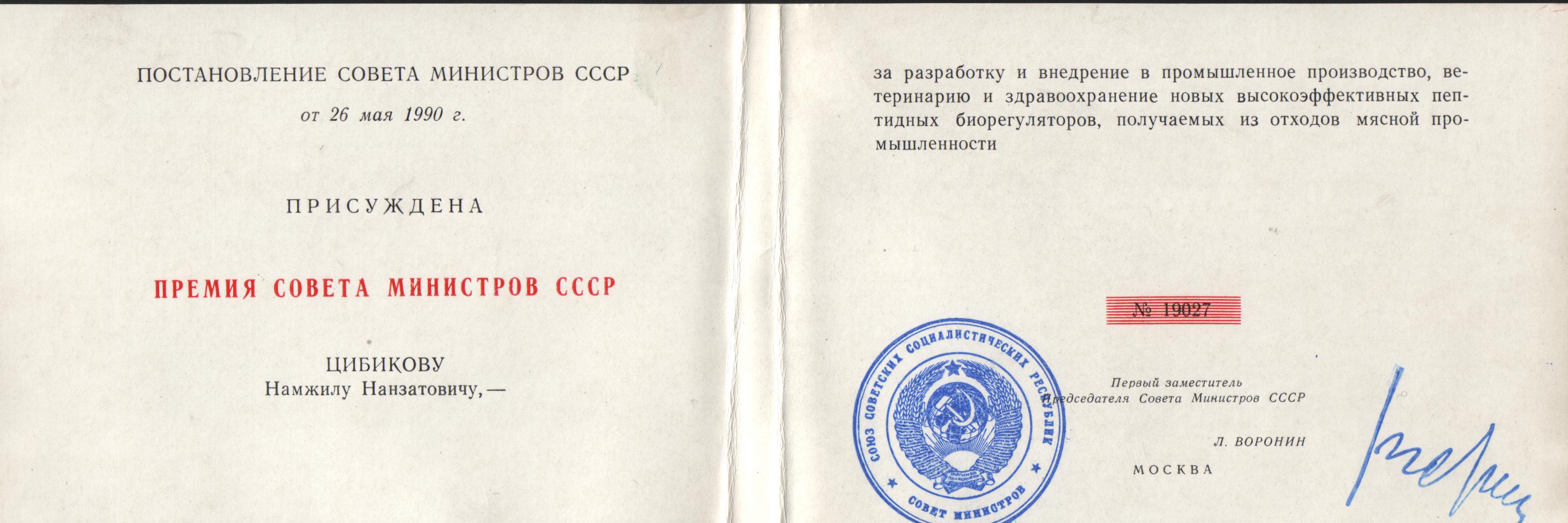 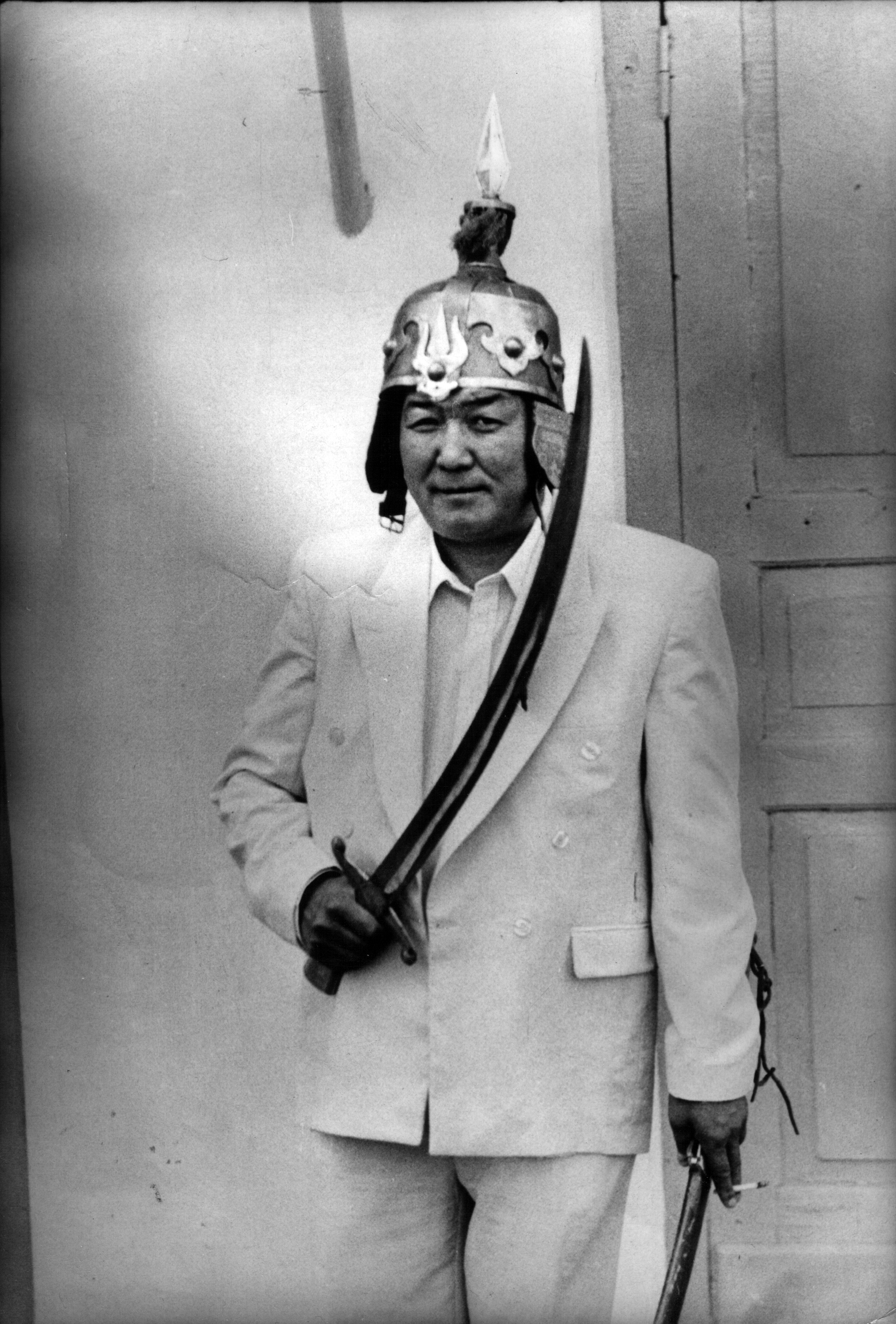 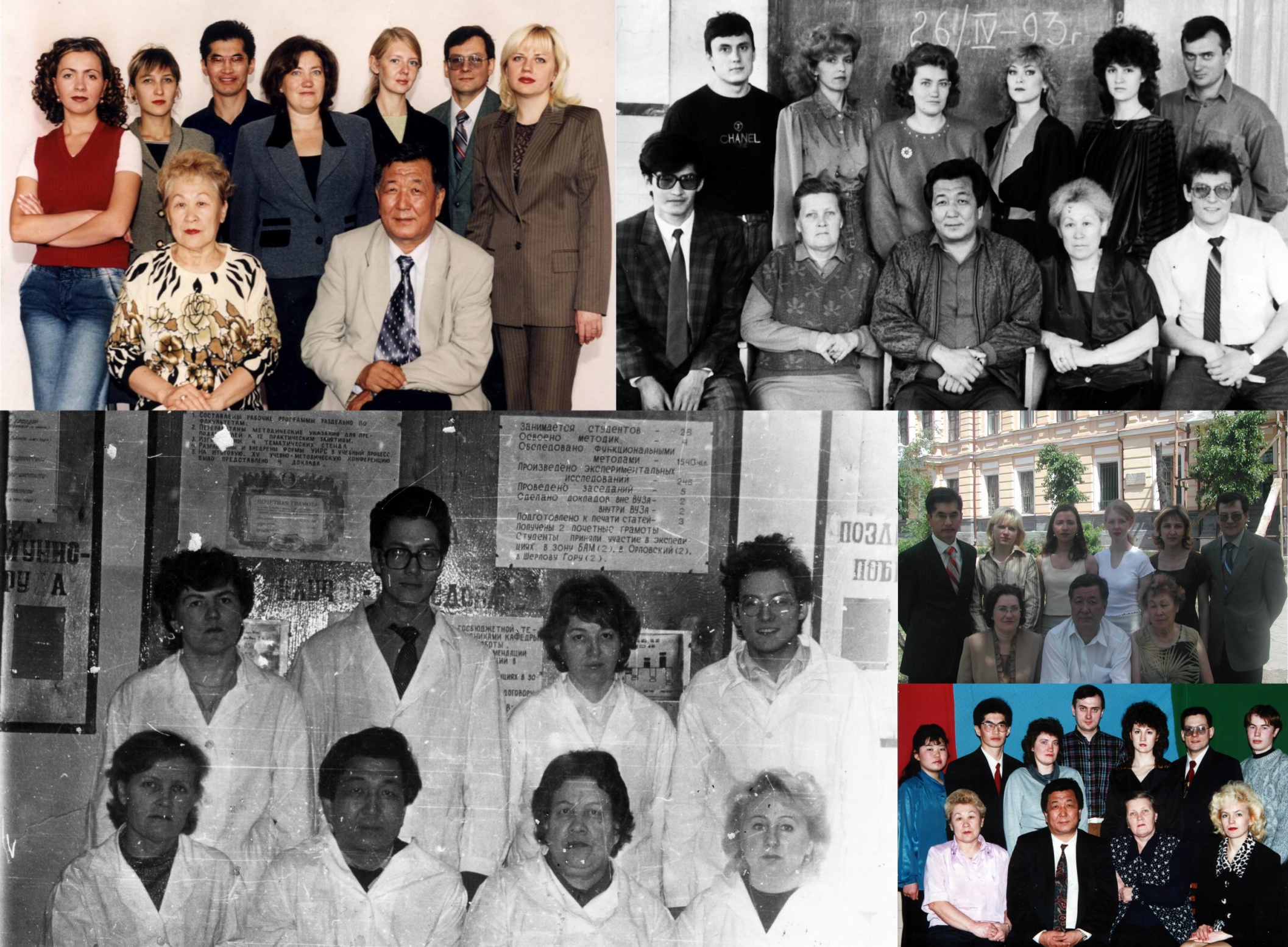 Кафедра в разные годы
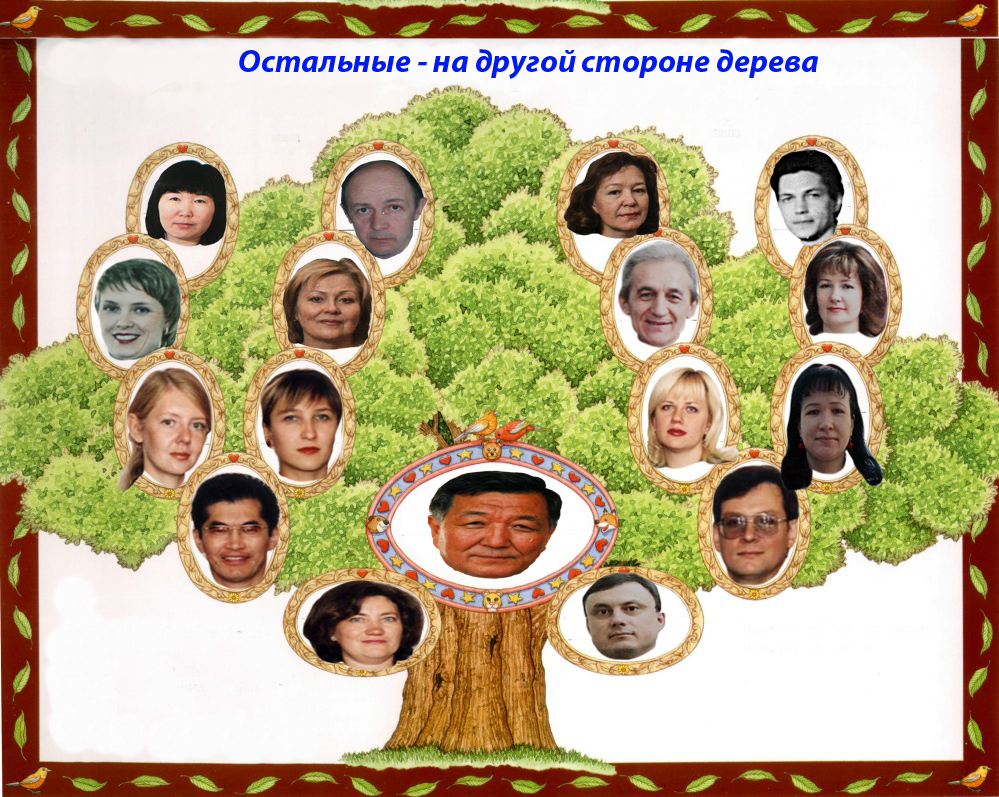 Н
Научное древо Цыбикова Н.Н.
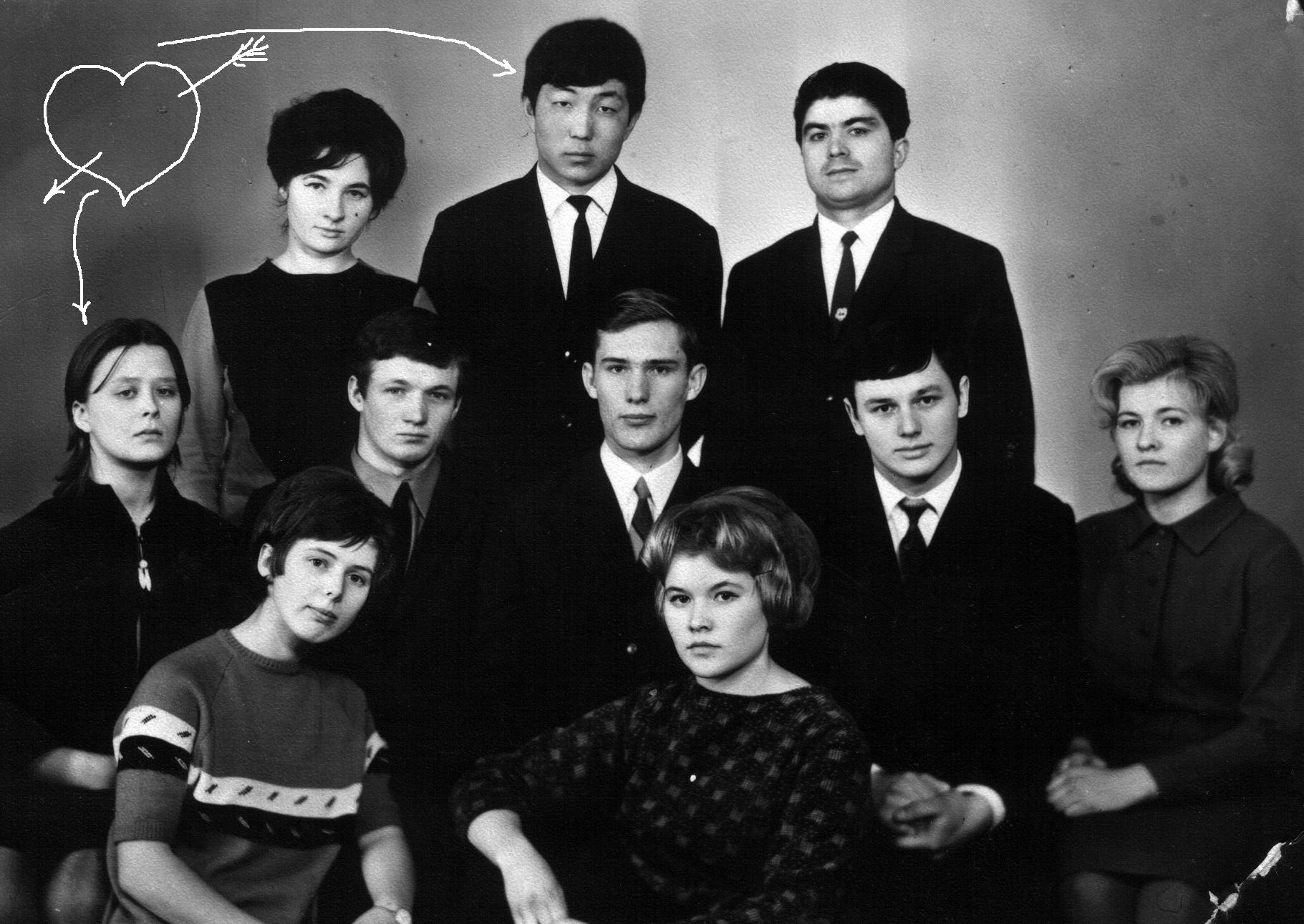 2 курс ЧГМИ, 1968 год
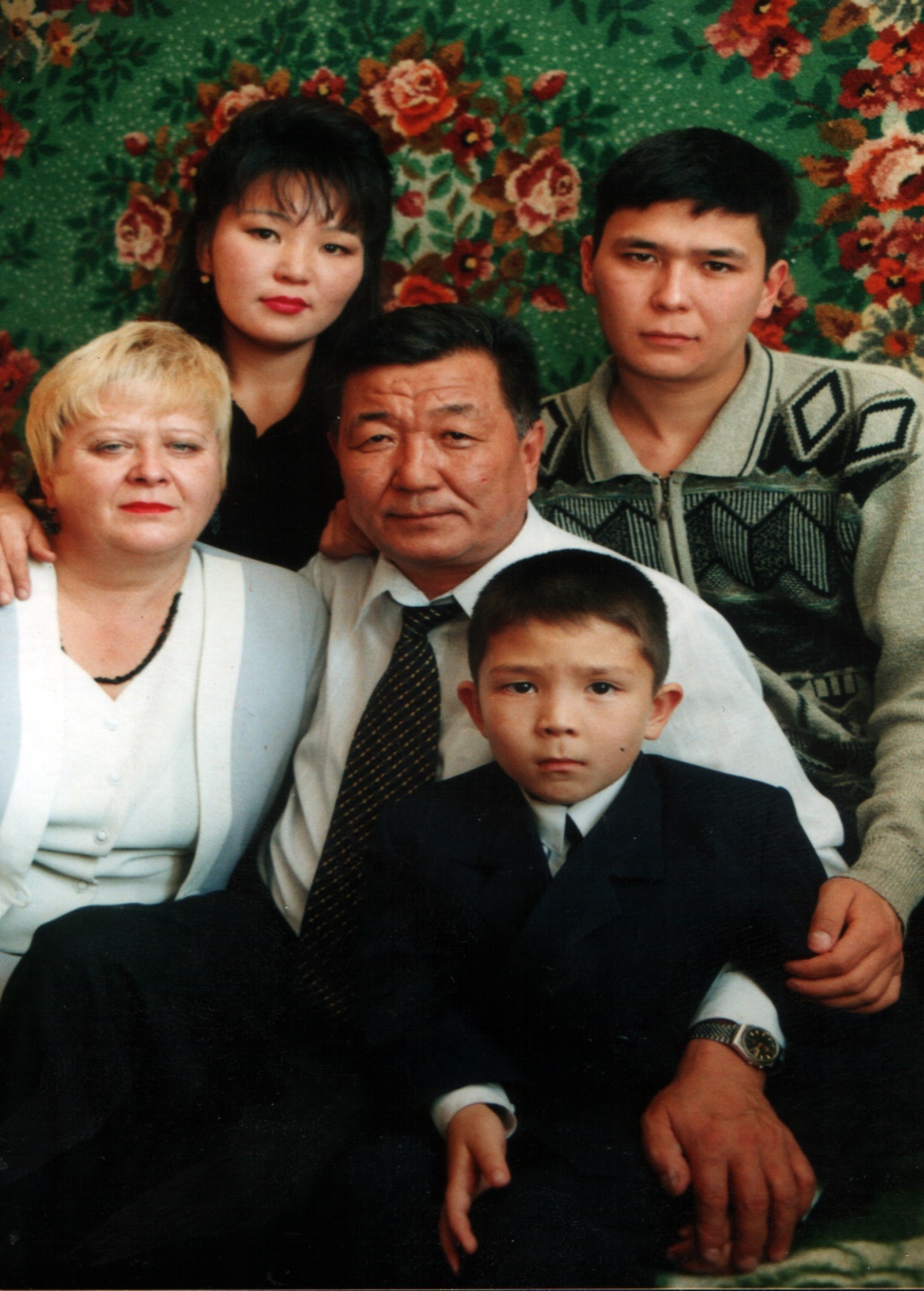 Семья Цыбиковых, 2000 год
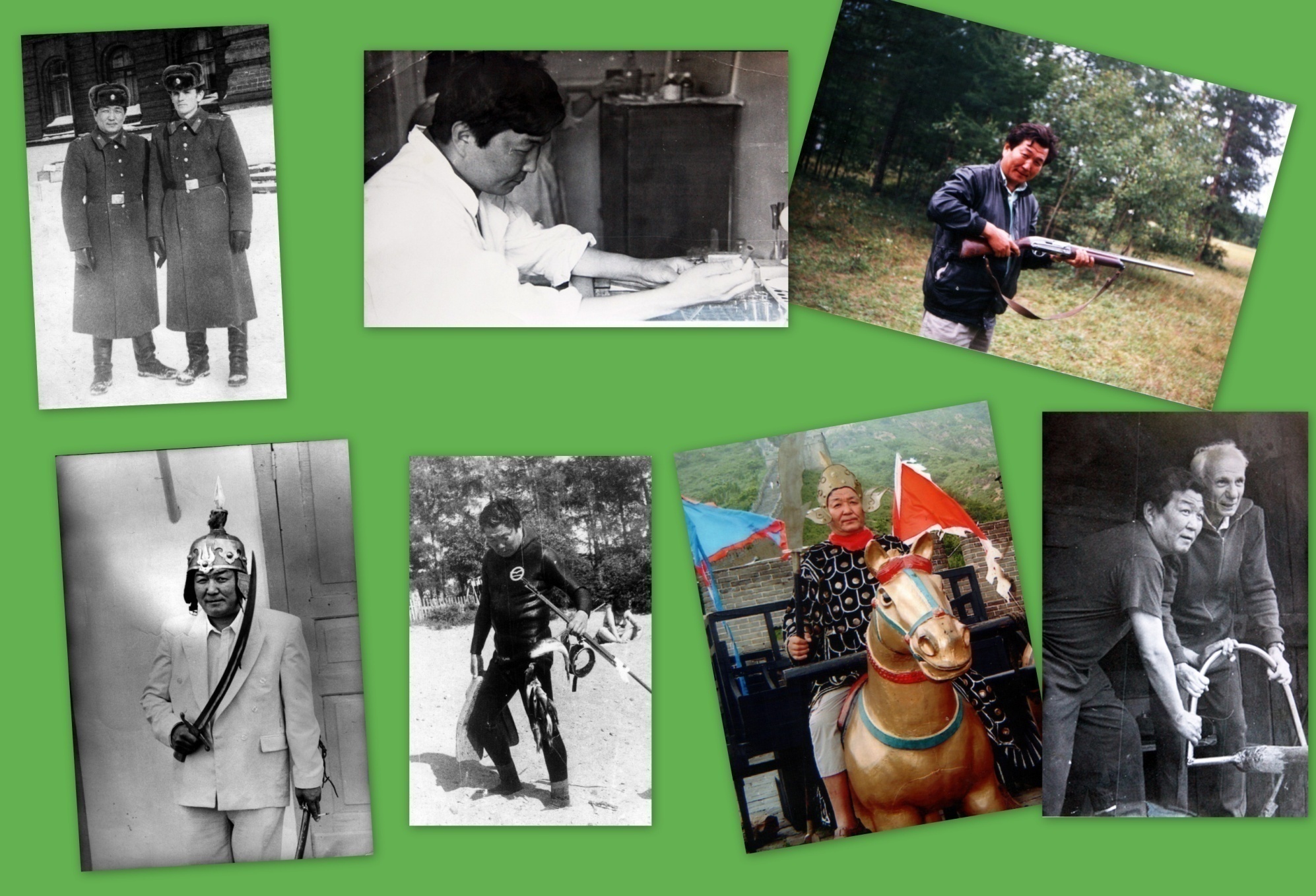 Про
Профессор Цыбиков Н.Н.!!!  Ну кто ж его не знает!!!